From Free-fall to Stagnation: Austerity and the Stalled U.S. RecoveryJosh Bivens, Ph.D.Research and Policy DirectorEconomic Policy Institute
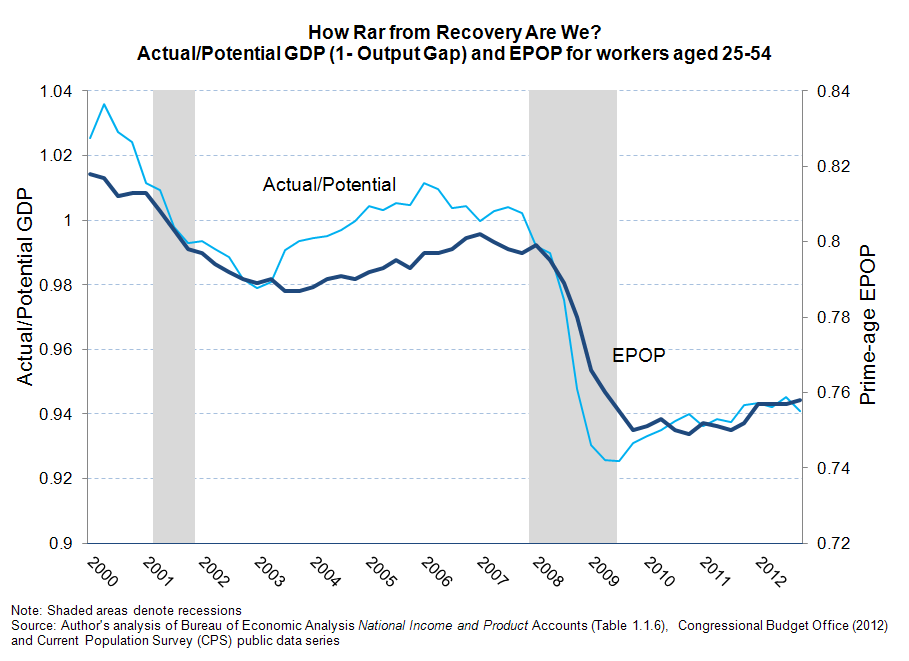 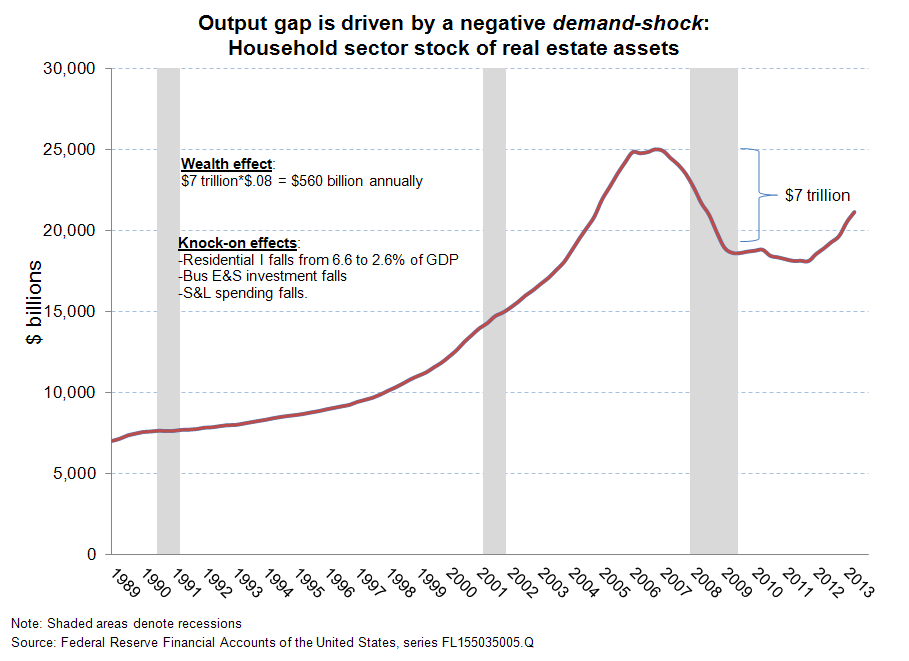 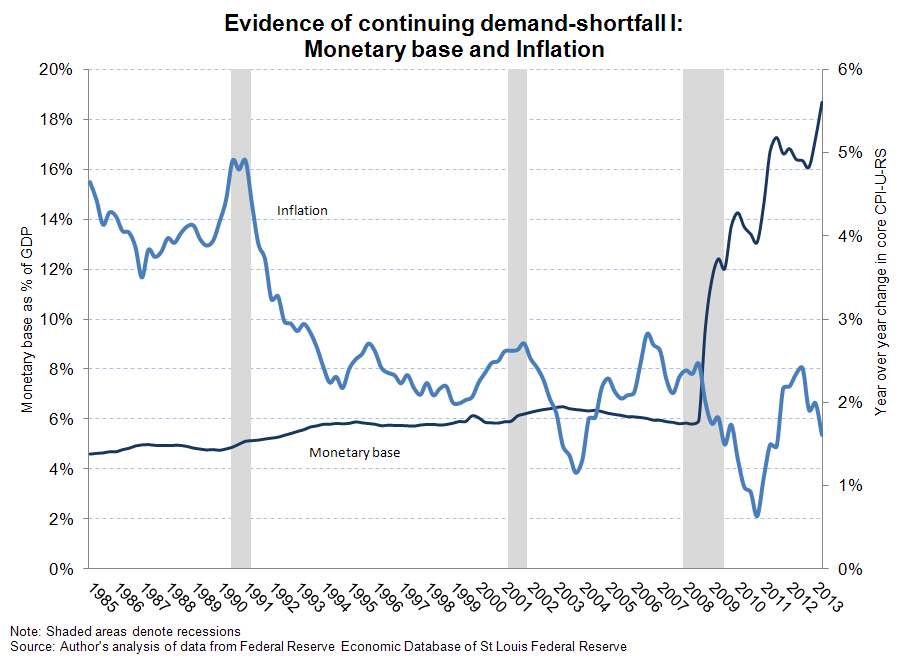 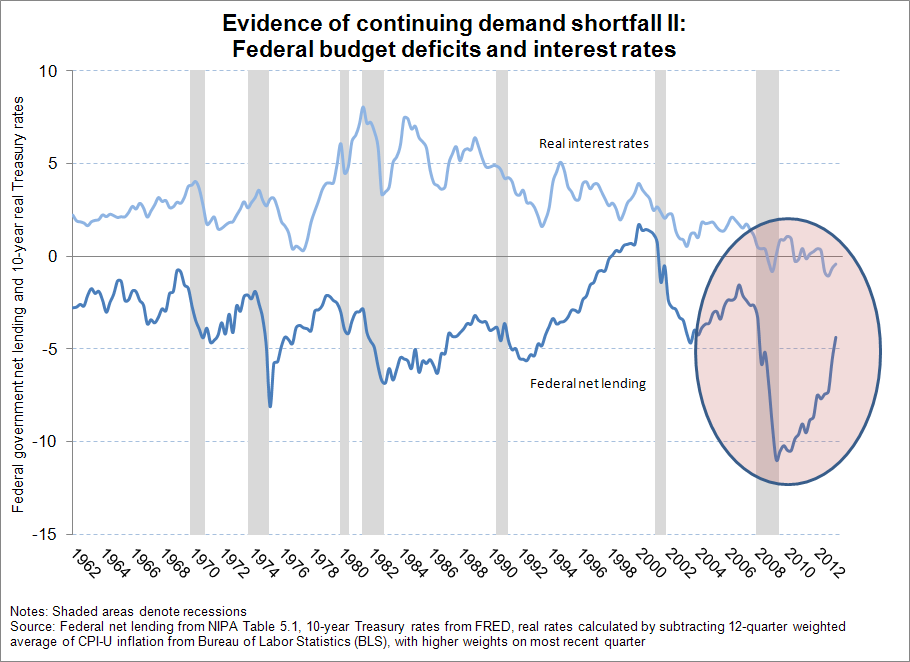 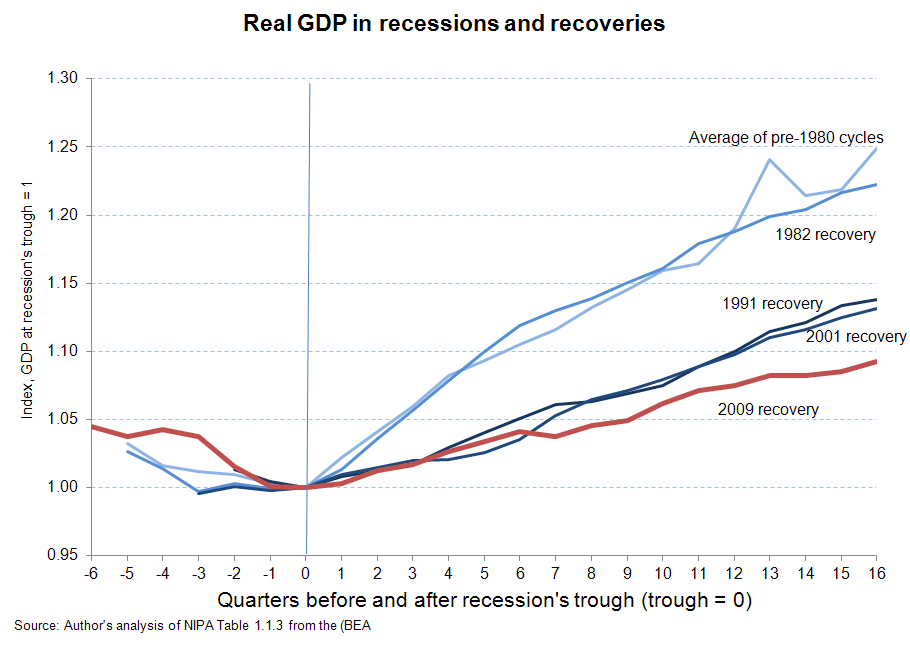 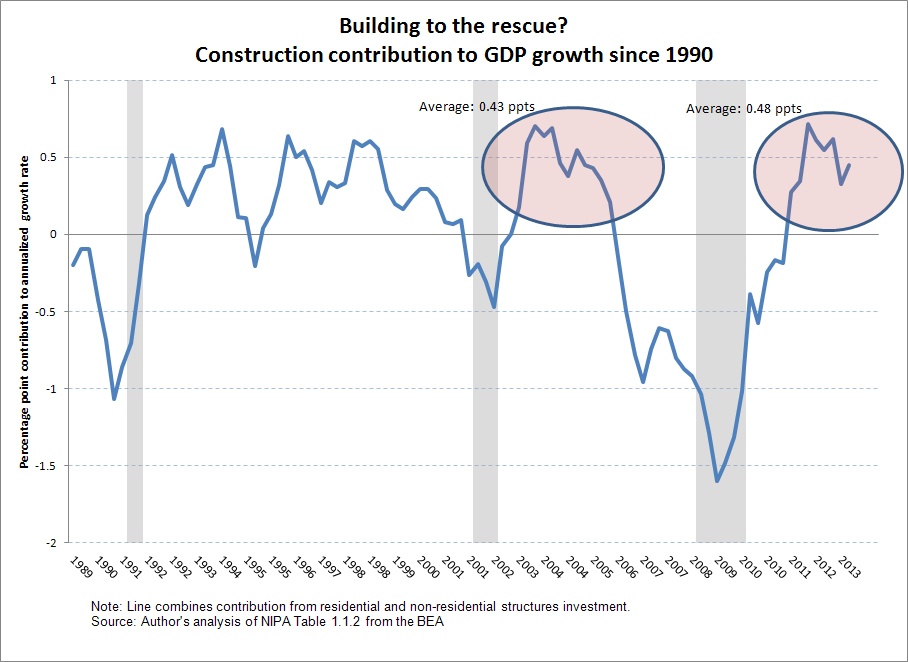 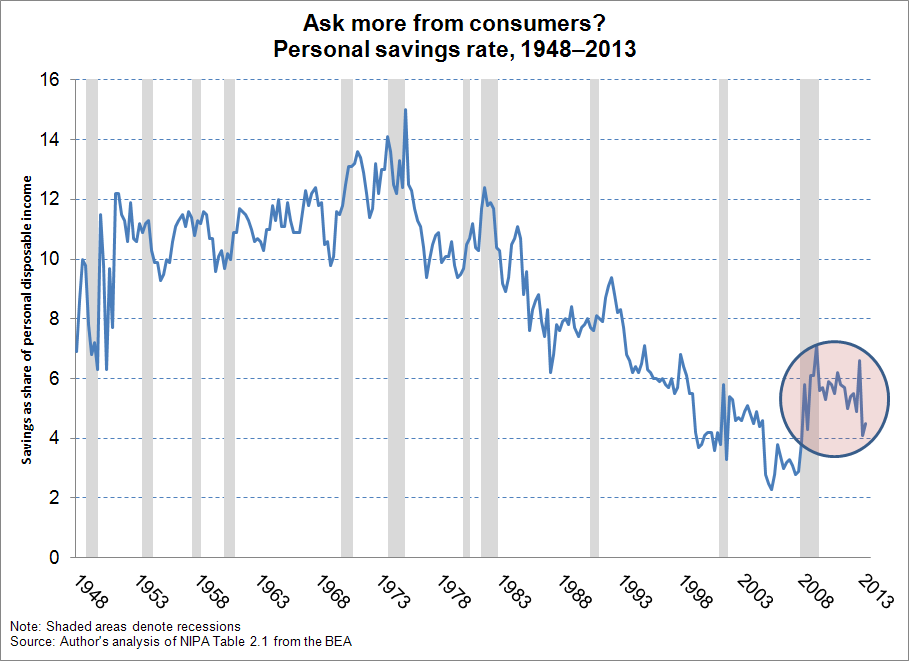 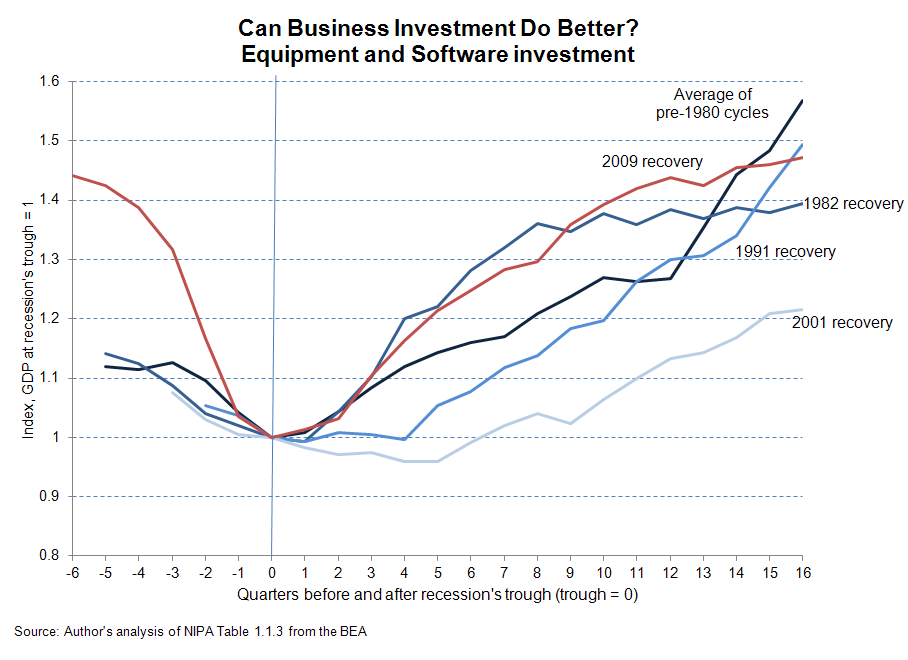 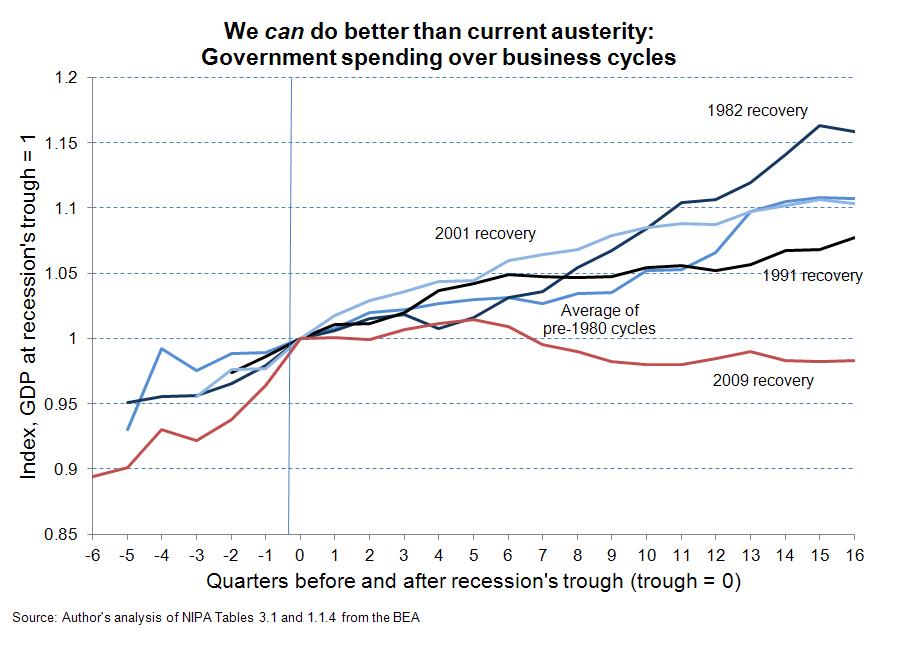 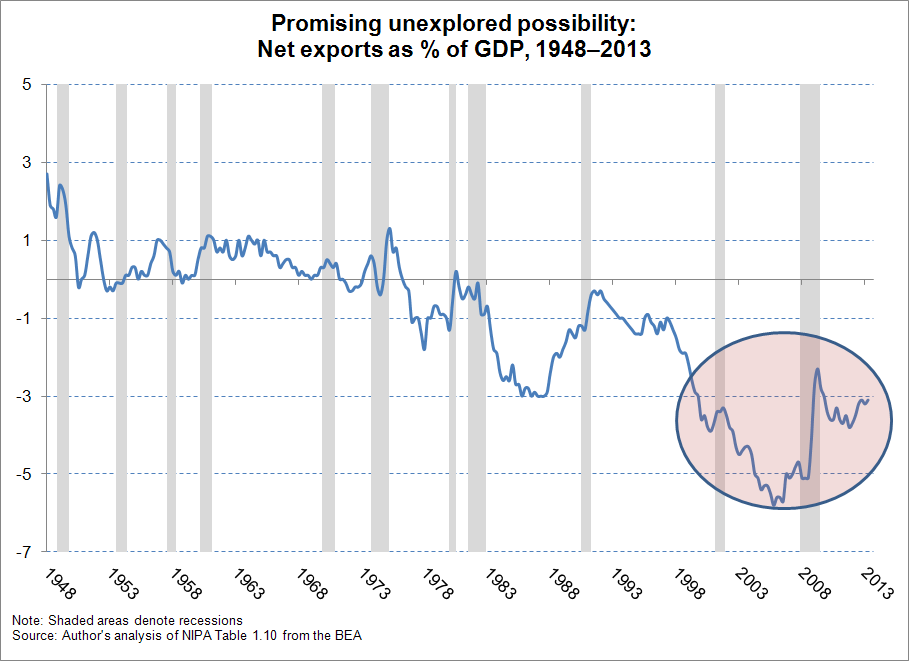 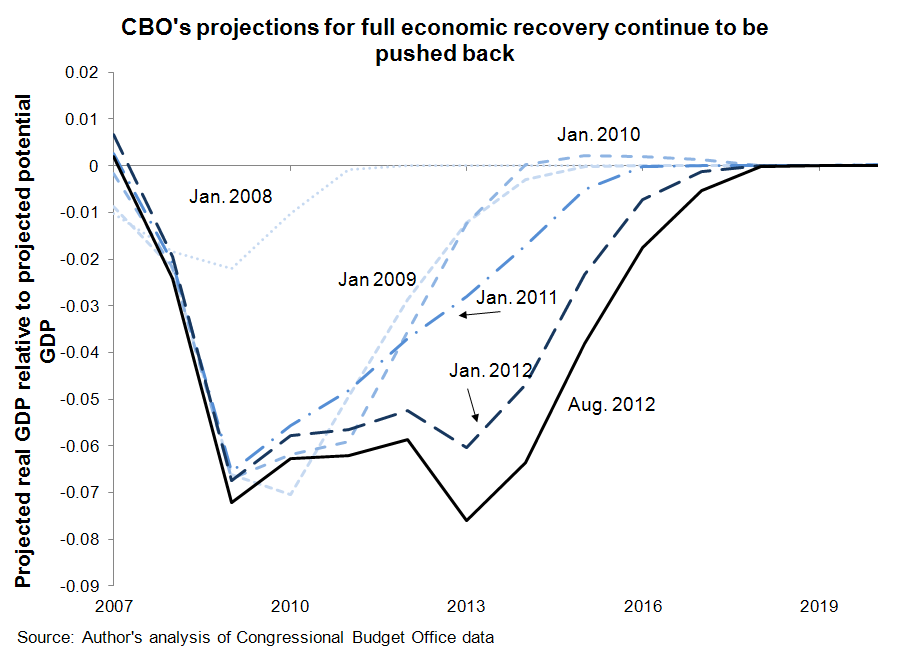 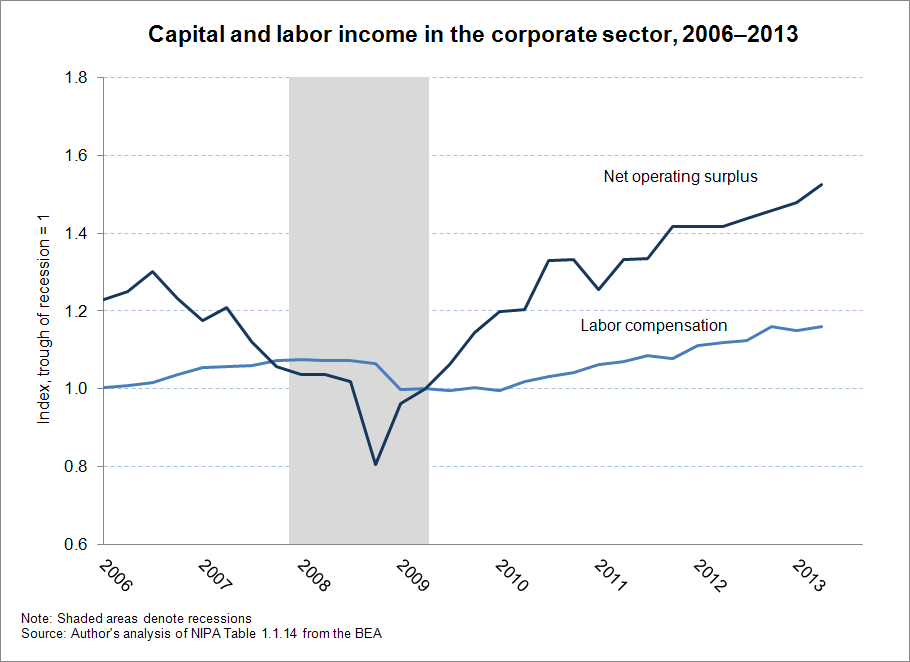 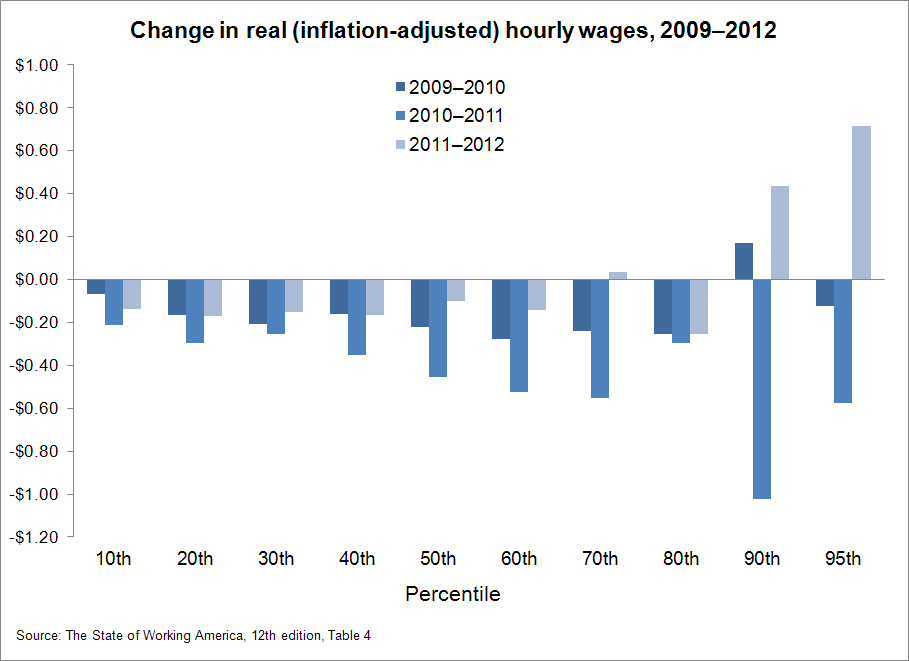 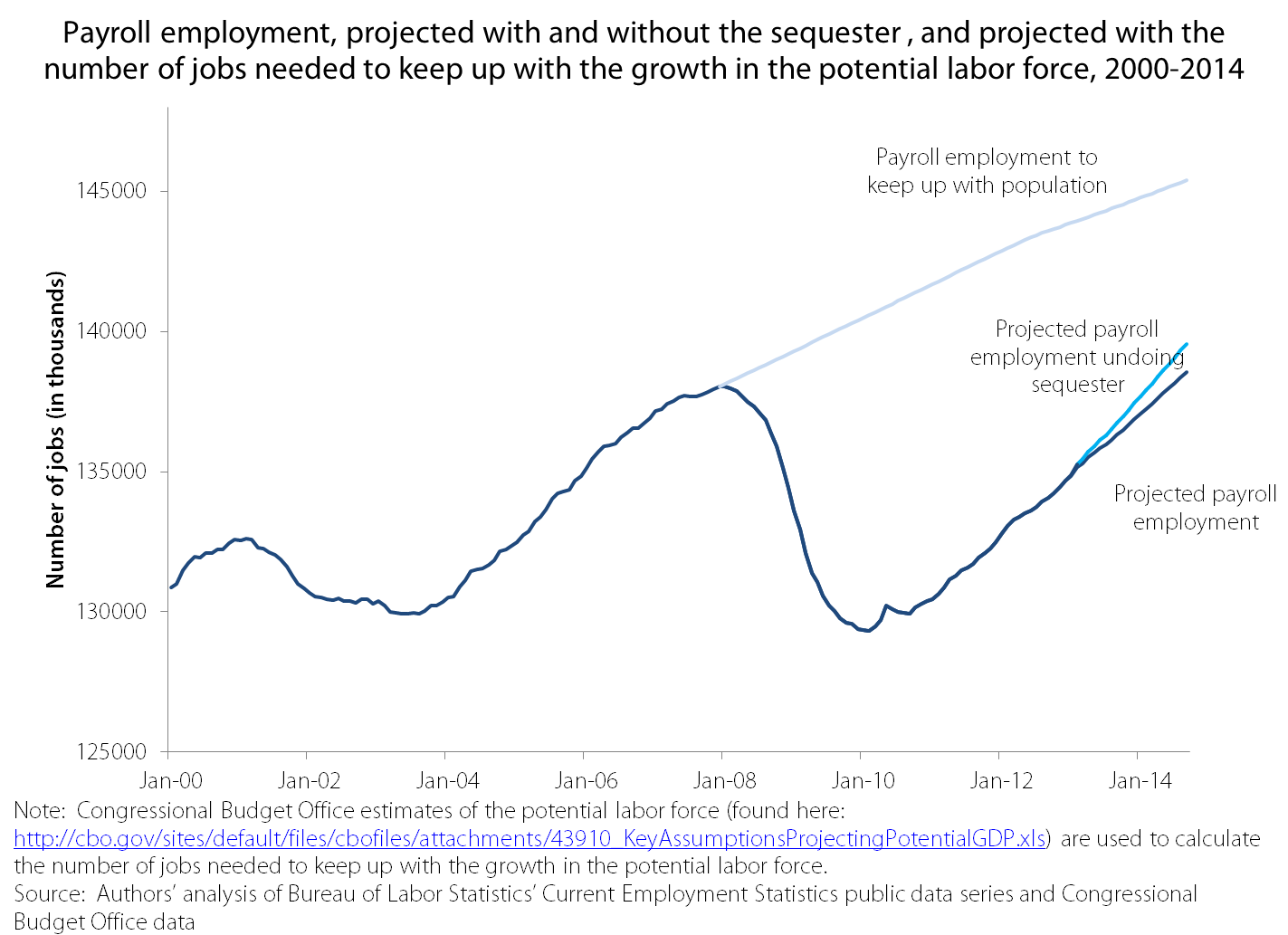